Software Engineering
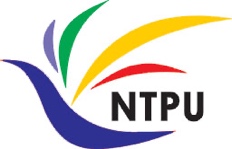 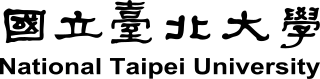 Introduction to Software Engineering
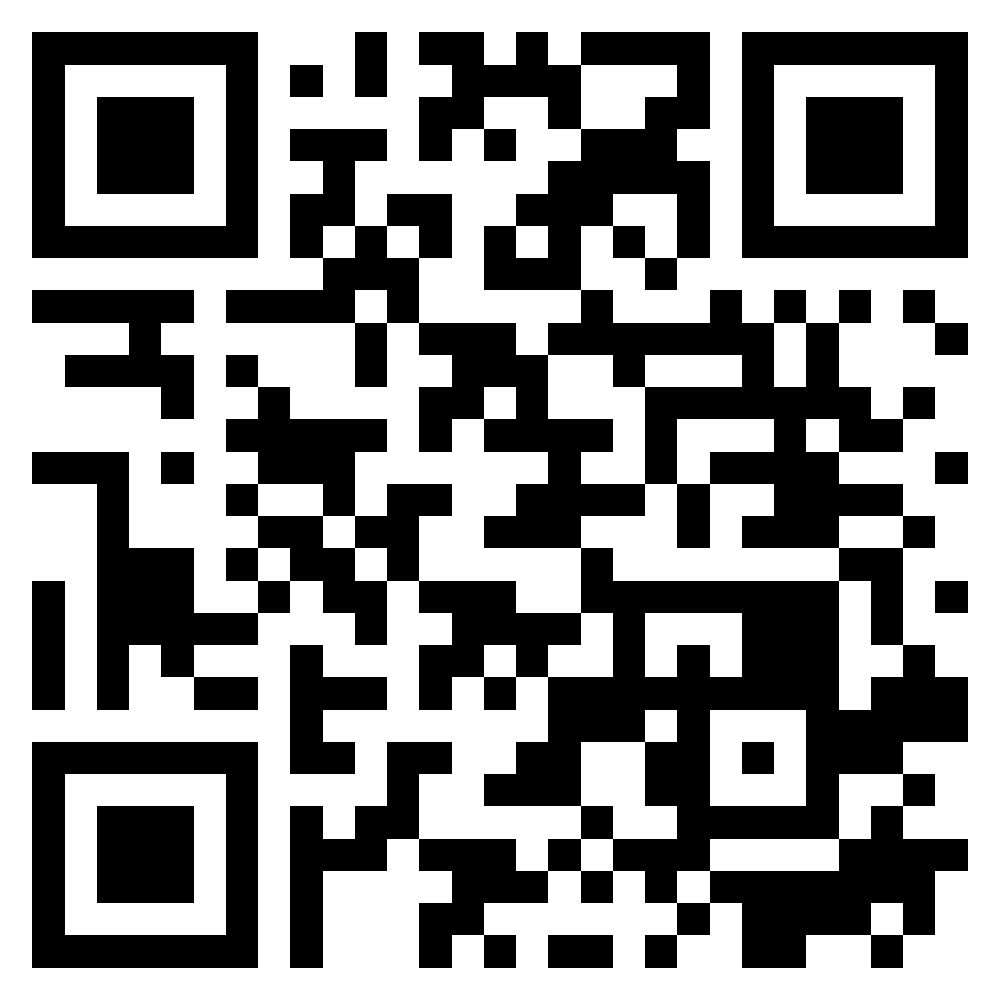 1122SE01
MBA, IM, NTPU (M5010) (Spring 2024) Wed 2, 3, 4 (9:10-12:00) (B3F17)
Min-Yuh Day, Ph.D, Associate Professor
Institute of Information Management, National Taipei University
https://web.ntpu.edu.tw/~myday
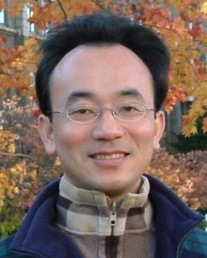 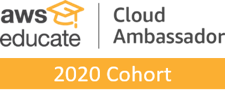 https://meet.google.com/ish-gzmy-pmo
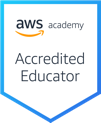 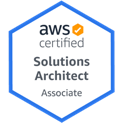 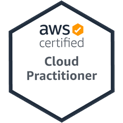 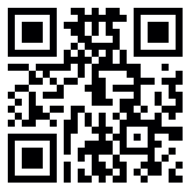 1
2024-02-21
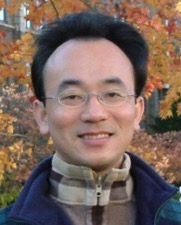 Min-Yuh Day, Ph.D.
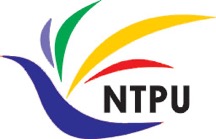 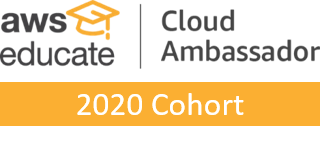 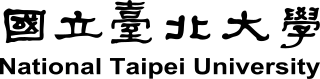 Associate Professor, Information Management, NTPU
Visiting Scholar, IIS, Academia Sinica
Ph.D., Information Management, NTU
Director, Intelligent Financial Innovation Technology, IFIT Lab, IM, NTPU
Associate Director, Fintech and Green Finance Center, NTPU

Artificial Intelligence, Financial Technology, Big Data Analytics, Data Mining and Text Mining, Electronic Commerce
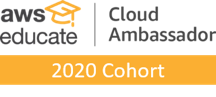 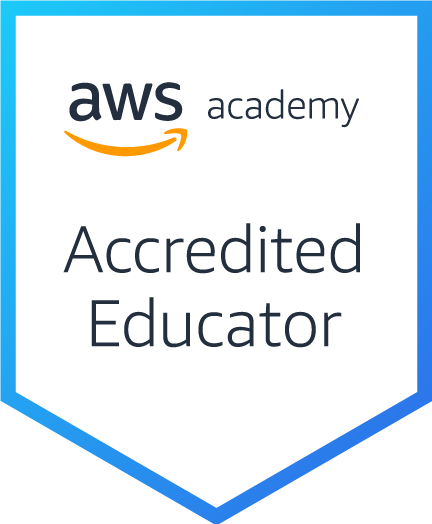 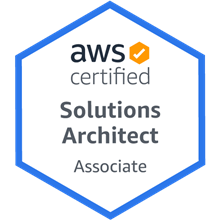 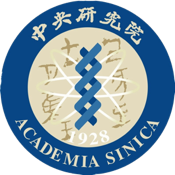 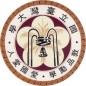 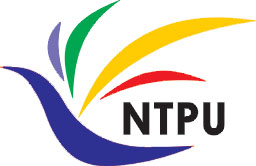 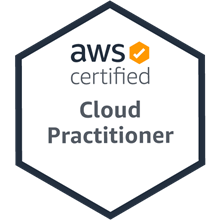 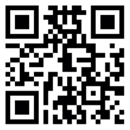 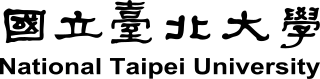 2
Course SyllabusNational Taipei UniversityAcademic Year 112, 2nd Semester (Spring 2024)
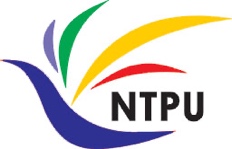 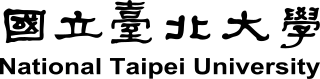 Course Title: Software Engineering
Instructor: Min-Yuh Day
Course Class: MBA, IM, NTPU (3 Credits, Elective)                          GMBA in Finance; SHM; IPUG
Details
In-Person and Distance Learning EMI Course (3 Credits, Elective, One Semester) (M5010)
Time & Place: Wed, 2, 3, 4, (9:10-12:00) (B3F17)
Google Meet: https://meet.google.com/ish-gzmy-pmo
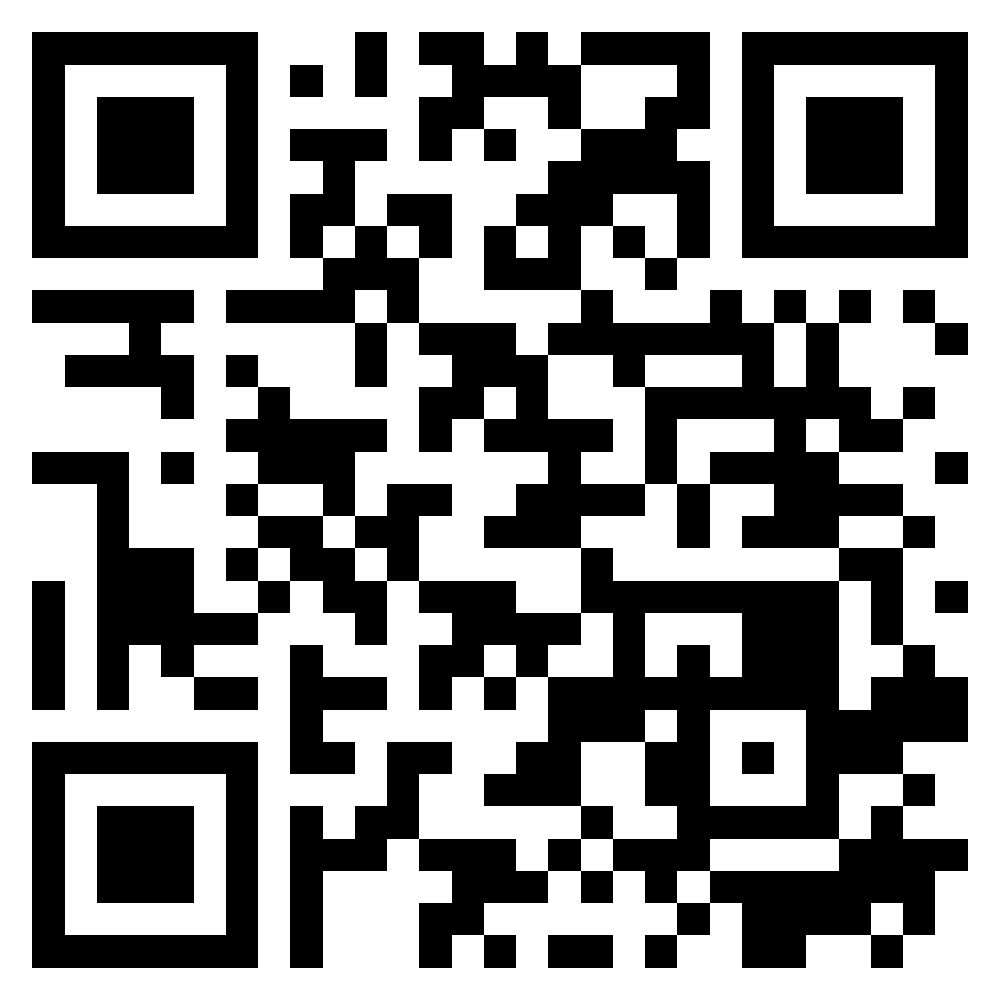 https://meet.google.com/ish-gzmy-pmo
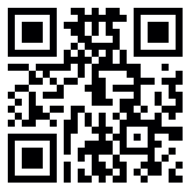 3
Course Objectives
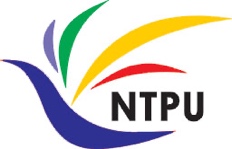 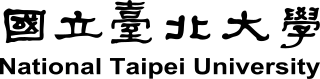 Understand the fundamental concepts and research issues of software engineering.
Equip with Hands-on practices of software engineering.
Conduct information systems research in the context of software engineering.
4
Course Outline
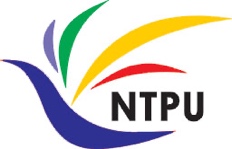 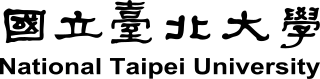 This course introduces the fundamental concepts, research issues, and hands-on practices of software engineering.
Topics include: 
Introduction to Software Engineering
Software Products and Project Management: Software product management and prototyping
Agile Software Engineering: Agile methods, Scrum, and Extreme Programming
Features, Scenarios, and Stories
Software Architecture: Architectural design, System decomposition, and Distribution architecture
Cloud-Based Software: Virtualization and containers, Everything as a service, Software as a service 
Cloud Computing and Cloud Software Architecture 
Microservices Architecture, RESTful services, Service deployment
Security and Privacy; Reliable Programming
Testing: Functional testing, Test automation, Test-driven development, and Code reviews
DevOps and Code Management: Code management and DevOps automation
Case Study on Software Engineering
5
Core Competence
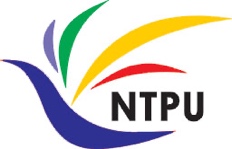 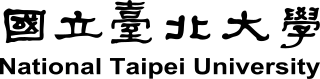 Exploring new knowledge in information technology, system development and application  80 %

Internet marketing planning ability  10 %

Thesis writing and independent research skills  10 %
6
Four Fundamental Qualities
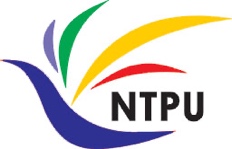 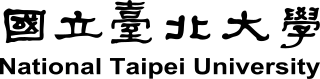 Professionalism
Creative thinking and Problem-solving 30 %
Comprehensive Integration 30 %
Interpersonal Relationship
Communication and Coordination 10 %
Teamwork 10 %
Ethics
Honesty and Integrity 5 %
Self-Esteem and Self-reflection 5 %
International Vision
Caring for Diversity 5 %
Interdisciplinary Vision 5 %
7
College Learning Goals
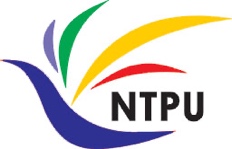 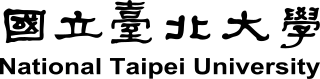 Ethics/Corporate Social Responsibility
Global Knowledge/Awareness
Communication
Analytical and Critical Thinking
8
Department Learning Goals
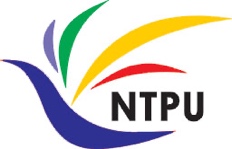 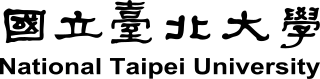 Information Technologies and System Development Capabilities
Internet Marketing Management Capabilities
Research capabilities
9
Syllabus
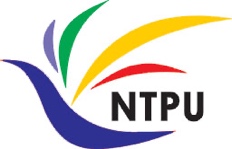 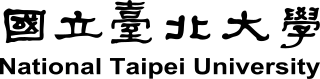 Week    Date    Subject/Topics
1  2024/02/21  Introduction to Software Engineering
2  2024/02/28  Peace Memorial Day (Day Off)
3  2024/03/06  Software Products and Project Management:                             Software product management and prototyping
4  2024/03/13  Agile Software Engineering: Agile methods, Scrum,                             and Extreme Programming
5  2024/03/20  Case Study on Software Engineering I
6  2024/03/27  Features, Scenarios, and Stories
7  2024/04/03  Make-up holiday for NTPU Sports Day (No Classes)
8  2024/04/10  Midterm Project Report
10
Syllabus
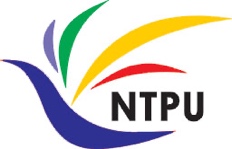 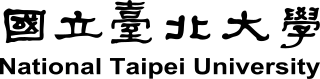 Week    Date    Subject/Topics
9  2024/04/17  Software Architecture: Architectural design,                             System decomposition, and Distribution architecture
10  2024/04/24  Cloud-Based Software: Virtualization and containers,                                Everything as a service, Software as a service;                                Cloud Computing and Cloud Software Architecture
11  2024/05/01  Case Study on Software Engineering II
12  2024/05/08  Microservices Architecture, RESTful services,                                Service deployment
13  2024/05/15  Industry Practices of Software Engineering
11
Syllabus
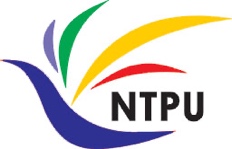 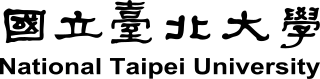 Week    Date    Subject/Topics
14  2024/05/22  Security and Privacy; Reliable Programming;                               Testing: Functional testing, Test automation,                               Test-driven development, and Code reviews;                               DevOps and Code Management:                               Code management and DevOps automation
15  2024/05/29  Final Project Report I
16  2024/06/05  Final Project Report II
12
Teaching Methods and Activities
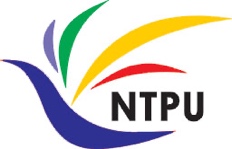 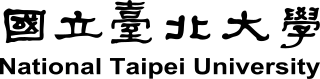 Lecture
Discussion
Practicum
13
Evaluation Methods
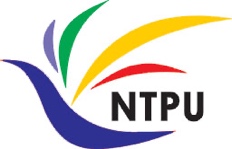 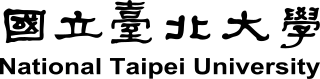 Individual Presentation 60 %
Group Presentation 10 %
Case Report 10 %
Class Participation 10 %
Assignment 10 %
14
Required Texts
Ian Sommerville (2019), Engineering Software Products: An Introduction to Modern Software Engineering, Pearson.
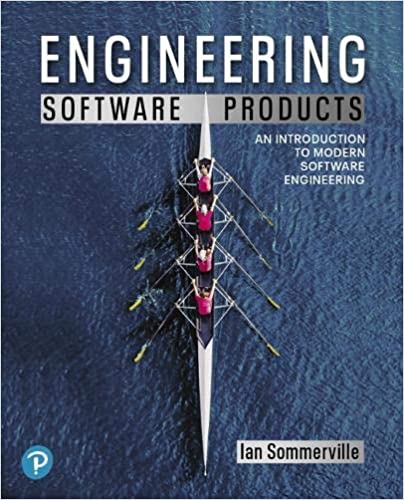 15
Reference Books
Ian Sommerville (2015), Software Engineering, 10th Edition, Pearson.
Titus Winters, Tom Manshreck, and Hyrum Wright (2020), Software Engineering at Google: Lessons Learned from Programming Over Time, O'Reilly Media.
Project Management Institute (2017), Agile Practice Guide, PMI
Project Management Institute (2021),A Guide to the Project Management Body of Knowledge (PMBOK Guide) – Seventh Edition and The Standard for Project Management, PMI
16
Ian Sommerville (2019), Engineering Software Products: An Introduction to Modern Software Engineering, Pearson.
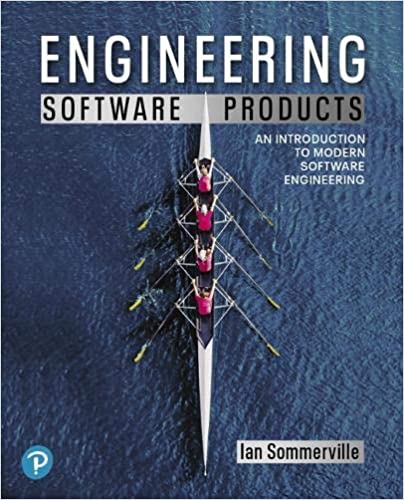 17
Source: https://www.amazon.com/Engineering-Software-Products-Ian-Sommerville/dp/013521064X
Ian Sommerville (2015), Software Engineering, 10th Edition, Pearson.
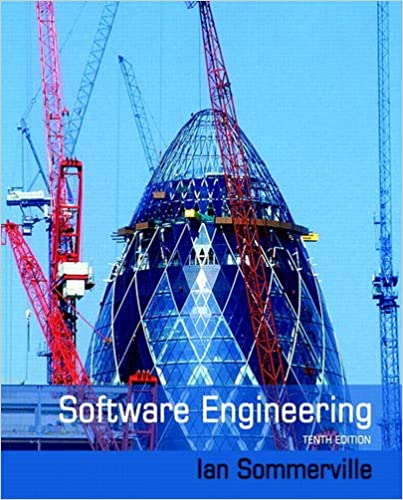 18
Source: https://www.amazon.com/Software-Engineering-10th-Ian-Sommerville/dp/0133943038
Titus Winters, Tom Manshreck, and Hyrum Wright (2020), Software Engineering at Google: Lessons Learned from Programming Over Time, O'Reilly Media.
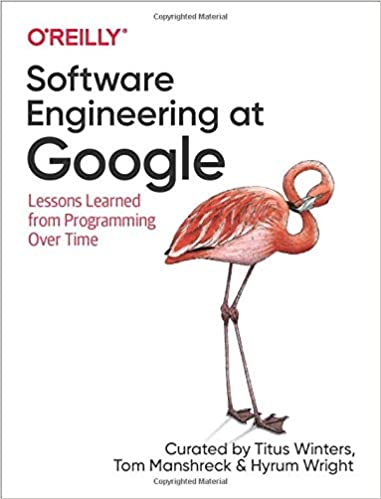 19
Source: https://www.amazon.com/Software-Engineering-Google-Lessons-Programming/dp/1492082791
Project Management Institute (2017),Agile Practice GuidePMI
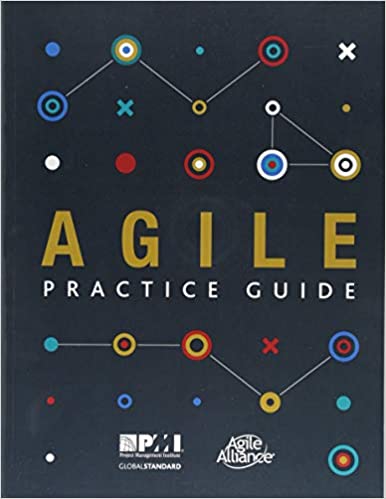 20
Source: https://www.amazon.com/Agile-Practice-Project-Management-Institute/dp/1628251999/
Project Management Institute (2021),A Guide to the Project Management Body of Knowledge (PMBOK Guide) – Seventh Edition and The Standard for Project Management
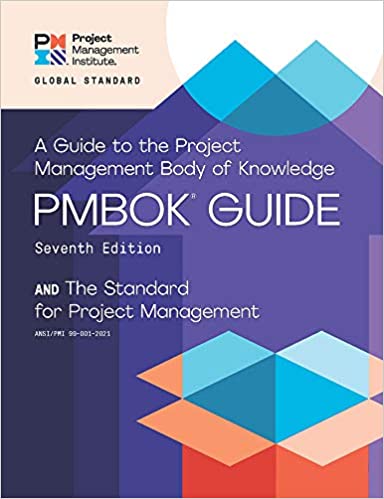 21
Source: https://www.amazon.com/Guide-Project-Management-Knowledge-PMBOK%C2%AE/dp/1628256648
Software Engineering
22
Software Engineering and Project Management
Analyze

Requirements definition
Design

System and Software design
Build

Implementation and 
unit testing
Test

Integration and system testing
Deliver

Operation and maintenance
Project Management
23
Information Management  Management Information Systems (MIS)Information Systems
24
Information Management (MIS)Information Systems
Organizations
Technology
Information Systems
Management
25
Source: Kenneth C. Laudon & Jane P. Laudon (2014), Management Information Systems: Managing the Digital Firm, Thirteenth Edition, Pearson.
Fundamental MIS Concepts
Business Challenges
Management
Organization
Information System
Business Solutions
Technology
26
Source: Kenneth C. Laudon & Jane P. Laudon (2014), Management Information Systems: Managing the Digital Firm, Thirteenth Edition, Pearson.
Project-based software engineering
CUSTOMER
Problem
generates
helps-with
implemented-by
Software
Requirements
1
CUSTOMER and DEVELOPER
DEVELOPER
27
Source: Ian Sommerville (2019), Engineering Software Products:  An Introduction to Modern Software Engineering, Pearson.
Project-based software engineering
The starting point for the software development is a set of ‘software requirements’ that are owned by an external client and which set out what they want a software system to do to support their business processes.
The software is developed by a software company (the contractor) who design and implement a system that delivers functionality to meet the requirements.
The customer may change the requirements at any time in response to business changes (they usually do). The contractor must change the software to reflect these requirements changes.
Custom software usually has a long-lifetime (10 years or more) and it must be supported over that lifetime.
28
Source: Ian Sommerville (2019), Engineering Software Products:  An Introduction to Modern Software Engineering, Pearson.
Product software engineering
DEVELOPER
Opportunity
inspires
realizes
implemented-by
Software
Product features
1
DEVELOPER
DEVELOPER
29
Source: Ian Sommerville (2019), Engineering Software Products:  An Introduction to Modern Software Engineering, Pearson.
Product software engineering
The starting point for product development is a business opportunity that is identified by individuals or a company. They develop a software product to take advantage of this opportunity and sell this to customers.
The company who identified the opportunity design and implement a set of software features that realize the opportunity and that will be useful to customers.
The software development company are responsible for deciding on the development timescale, what features to include and when the product should change. 
Rapid delivery of software products is essential to capture the market for that type of product.
30
Source: Ian Sommerville (2019), Engineering Software Products:  An Introduction to Modern Software Engineering, Pearson.
Software execution models
Stand-alone execution
Hybrid execution
Software as a service
User’s computer
User’s computer
User’s computer
User interface 
Product functionality
User data
User interface 
Partial functionality
User data
User interface 
(browser or app)
Product updates
Additional functionality
User data backups
Product updates
Product functionality
User data
Vendor’s servers
Vendor’s servers
Vendor’s servers
Source: Ian Sommerville (2019), Engineering Software Products:  An Introduction to Modern Software Engineering, Pearson.
Product management concerns
Business needs
Product manager
Technology constraints
Customer experience
32
Source: Ian Sommerville (2019), Engineering Software Products:  An Introduction to Modern Software Engineering, Pearson.
Technical interactions of product managers
Product vision management
Product backlog management
User stories  and scenarios
Product manager
Acceptance testing
Customer testing
User interface design
33
Source: Ian Sommerville (2019), Engineering Software Products:  An Introduction to Modern Software Engineering, Pearson.
Software Development Life Cycle (SDLC)The waterfall model
Requirements definition
System and Software design
Implementation and unit testing
Integration and system testing
Operation and maintenance
34
Source: Ian Sommerville (2015), Software Engineering, 10th Edition, Pearson.
Plan-based and Agile development
Plan-based development
Requirements engineering
Design and implementation
Requirements specification
Requirements change requests
Agile development
Requirements engineering
Design and implementation
35
Source: Ian Sommerville (2015), Software Engineering, 10th Edition, Pearson.
The Continuum of Life Cycles
High
Incremental
Agile
Frequency of Delivery
Predictive
Iterative
Low
Low
High
Degree of Change
36
Source: Project Management Institute (2017), Agile Practice Guide, Project Management Institute
Predictive Life Cycle
Analyze
Design
Build
Test
Deliver
37
Source: Project Management Institute (2017), Agile Practice Guide, Project Management Institute
Iterative Life Cycle
Refine
Prototype
Analyze
Analyze
Design
Build
Test
Deliver
38
Source: Project Management Institute (2017), Agile Practice Guide, Project Management Institute
A Life Cycle of Varying-Sized Increments
Analyze
Design
Build
Test
Deliver
Analyze
Design
Build
Test
Deliver
Analyze
Design
Build
Test
Deliver
39
Source: Project Management Institute (2017), Agile Practice Guide, Project Management Institute
Iteration-Based and Flow-Based Agile Life Cycles
Iteration-Based Agile
Requirements
Analysis
Design
Build
Test
Requirements
Analysis
Design
Build
Test
Requirements
Analysis
Design
Build
Test
Requirements
Analysis
Design
Build
Test
Repeat as needed
…
Requirements
Analysis
Design
Build
Test
Requirements
Analysis
Design
Build
Test
Flow-Based Agile
Requirements
Analysis
Design
Build
Test
the number of features in the WIP limit
Requirements
Analysis
Design
Build
Test
the number of features in the WIP limit
Requirements
Analysis
Design
Build
Test
the number of features in the WIP limit
Repeat as needed
…
Requirements
Analysis
Design
Build
Test
the number of features in the WIP limit
Requirements
Analysis
Design
Build
Test
the number of features in the WIP limit
40
Source: Project Management Institute (2017), Agile Practice Guide, Project Management Institute
From personas to features
1
Personas
A way of representing users
inspire
Natural language descriptions of a user interacting with a software product
2
Scenarios
are-developed-into
3
inspire
Natural language descriptions of something that is needed or wanted by users
Stories
4
Features
define
Fragments of product functionality
41
Source: Ian Sommerville (2019), Engineering Software Products:  An Introduction to Modern Software Engineering, Pearson.
Multi-tier client-server architecture
Client 1
Client 2
Web Server
Application Server
Database Server
Client 3
Client …
42
Source: Ian Sommerville (2019), Engineering Software Products:  An Introduction to Modern Software Engineering, Pearson.
Service-oriented Architecture
Client 1
S1
S2
Client 2
S3
Web Server
Service gateway
S4
Client 3
S5
S6
Client …
Services
43
Source: Ian Sommerville (2019), Engineering Software Products:  An Introduction to Modern Software Engineering, Pearson.
VM
Container
Virtual web server
Virtual mail server
User 1Container 1
User 2Container 2
Server software
Applicationsoftware
Applicationsoftware
Server software
Guest OS
Server software
Server software
Guest OS
Hypervisor
Container manager
Host OS
Host OS
Server Hardware
Server Hardware
44
Source: Ian Sommerville (2019), Engineering Software Products:  An Introduction to Modern Software Engineering, Pearson.
Everything as a service
Software as a service(SaaS)
Logistics management
Photo editing
Database
Software development
Platform as a service(PaaS)
Cloud management Monitoring
Infrastructure as a service (IaaS)
Storage Network
Computing Virtualization
Cloud data center
45
Source: Ian Sommerville (2019), Engineering Software Products:  An Introduction to Modern Software Engineering, Pearson.
Software as a service
Software customers
Software services
Software provider
Cloud Infrastructure
Cloud provider
46
Source: Ian Sommerville (2019), Engineering Software Products:  An Introduction to Modern Software Engineering, Pearson.
Microservices architecture – key design questions
What are the microservices that make up the system?
How should data be distributed and shared?
How should microservices communicate with each other?
Microservices architecture
design
How should the microservices in the system be coordinated?
How should service failure be detected, reported and managed?
47
Source: Ian Sommerville (2019), Engineering Software Products:  An Introduction to Modern Software Engineering, Pearson.
Types of security threat
An attacker attempts to deny access to the system for legitimate users
An attacker attempts to damage the system or its data
Integrity
threats
Availability
threats
SOFTWARE PRODUCT
PROGRAM
Distributed denial of service (DDoS) attack
Virus
DATA
Ransomware
Data theft
Confidentiality threats
An attacker tries to gain access to private information held by the system
48
Source: Ian Sommerville (2019), Engineering Software Products:  An Introduction to Modern Software Engineering, Pearson.
Software product quality attributes
Reliability
Availability
2
1
Software product quality attributes
Security
Resilience
7
3
Usability
Maintainability
6
4
Responsiveness
5
49
Source: Ian Sommerville (2019), Engineering Software Products:  An Introduction to Modern Software Engineering, Pearson.
A refactoring process
1
2
Start
Identify code ‘smell’
Identify refactoring strategy
4
3
Run automated code tests
Make small 
improvement until strategy completed
50
Source: Ian Sommerville (2019), Engineering Software Products:  An Introduction to Modern Software Engineering, Pearson.
Functional testing
Start
1
Unit Testing
2
4
ReleaseTesting
FeatureTesting
3
SystemTesting
51
Source: Ian Sommerville (2019), Engineering Software Products:  An Introduction to Modern Software Engineering, Pearson.
Test-driven development (TDD)
1
Start
Identify new functionality
2
Identify partial implementation 
of functionality
3
Write code stub that will fail test
Functionality complete
Functionality incomplete
4
Run all automated test
7
Refactor code if required
5
Implement code that should cause failing test to pass
Test failure
6
Run all automated test
All tests pass
52
Source: Ian Sommerville (2019), Engineering Software Products:  An Introduction to Modern Software Engineering, Pearson.
DevOps
Development
Deployment
Support
Multi-skilled DevOps team
53
Source: Ian Sommerville (2019), Engineering Software Products:  An Introduction to Modern Software Engineering, Pearson.
Code management and DevOps
DevOps automation
Continuous integration
Continuous deployment
Continuous delivery
Infrastructure as code
Code management system
Branching and merging
Save and retrieveversions
Recover version information
Code repository
Transfer code to/from developer’s filestore
DevOps measurement
Data collection
Data analysis
Report generation
54
Source: Ian Sommerville (2019), Engineering Software Products:  An Introduction to Modern Software Engineering, Pearson.
Marketing
55
Marketing
“Meeting needs profitably”
56
Source: Philip Kotler and Kevin Lane Keller (2016), Marketing Management, 15th edition, Pearson.
Marketing
“Marketing is an organizational function and a set of processes for creating, communicating, and delivering value to customers and for managing customer relationships in ways that benefit the organization and its stakeholders.”
57
Source: Philip Kotler and Kevin Lane Keller (2016), Marketing Management, 15th edition, Pearson.
MarketingManagement
58
Marketing Management
“Marketing management is theart and science of choosing target markets and getting, keeping, and growing customers through creating, delivering, and communicating superior customer value.”
59
Source: Philip Kotler and Kevin Lane Keller (2016), Marketing Management, 15th edition, Pearson.
Marketing Management
1
Understanding Marketing Management
2
Capturing Marketing Insights
3
Connecting with Customers
4
Building Strong Brands
5
Creating Value
6
Delivering Value
7
Communicating Value
8
Conducting Marketing Responsibly for Long-term Success
60
Source: Philip Kotler and Kevin Lane Keller (2016), Marketing Management, 15th edition, Pearson.
Generative AI and LLM for Agile AI Software Engineering
61
Generative AIText, Image, Video, Audio Applications
62
Transformer Models
Transformer
Encoder
Decoder
DistilBERT
BERT
GPT
T5
RoBERTa
BART
GPT-2
CTRL
XLM
M2M-100
GPT-3
XLM-R
GPT-J
ALBERT
BigBird
GPT-Neo
BLOOMZ
BLOOM
ELECTRA
mT0
DeBERTa
GPT-4
ChatGPT
63
Source: Lewis Tunstall, Leandro von Werra, and Thomas Wolf (2022), Natural Language Processing with Transformers:  Building Language Applications with Hugging Face,  O'Reilly Media.
Large Language Models (LLMs)
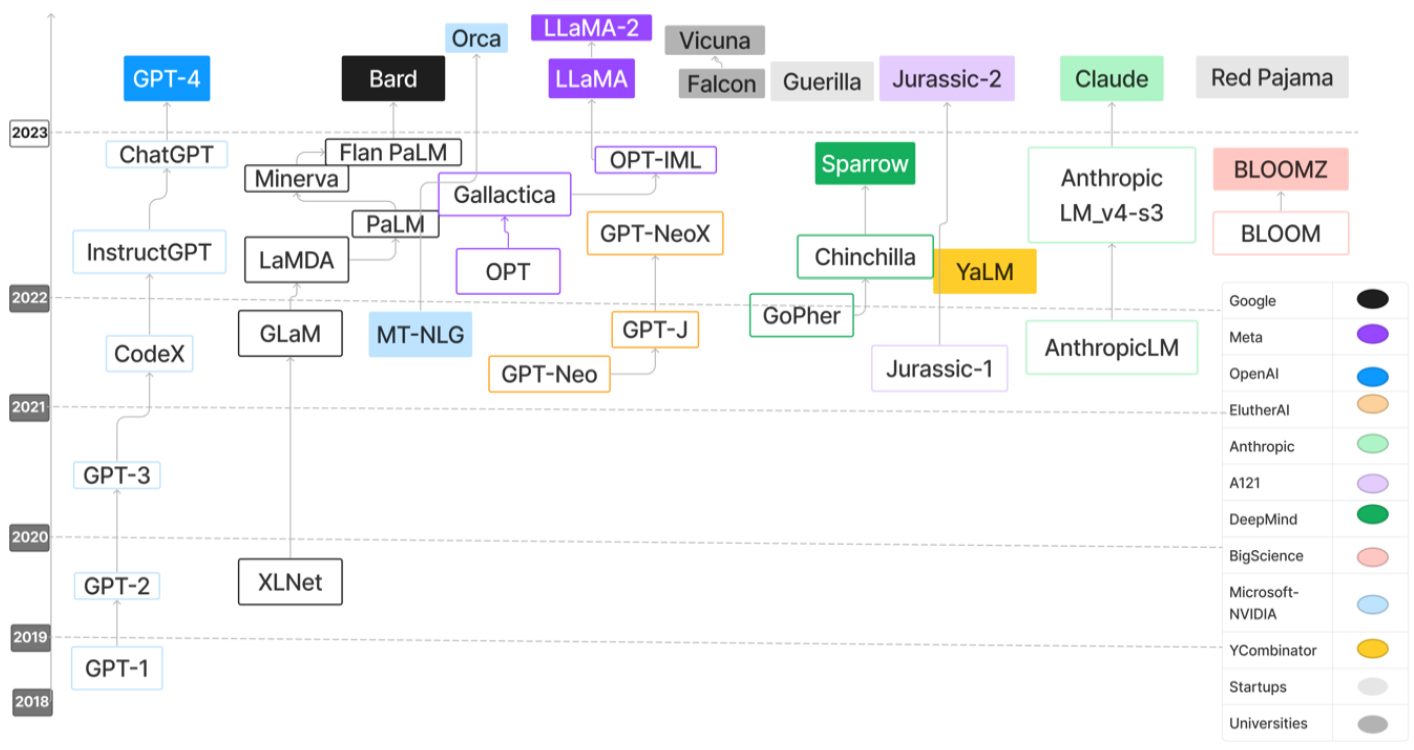 64
Source: Hadi, Muhammad Usman, Rizwan Qureshi, Abbas Shah, Muhammad Irfan, Anas Zafar, Muhammad Bilal Shaikh, Naveed Akhtar, Jia Wu, and Seyedali Mirjalili. "Large language models: a comprehensive survey of its applications, challenges, limitations, and future prospects." Authorea Preprints (2023).
Four Paradigms in NLP (LM)
Transfer Learning: Pre-training, Fine-Tuning (FT)
GAI: Pre-train, Prompt, and Predict (Prompting)
65
Source: Pengfei Liu, Weizhe Yuan, Jinlan Fu, Zhengbao Jiang, Hiroaki Hayashi, and Graham Neubig. (2023) "Pre-train, prompt, and predict: A systematic survey of prompting methods in natural language processing." ACM Computing Surveys 55, no. 9 (2023): 1-35.
Popular Generative AI
OpenAI ChatGPT (GPT-3.5, GPT-4)
OpenAI DALL·E 3
Perplexity.ai
Chat.LMSys.org
ChatPDF
Stable Diffusion
Video: D-ID, Synthesia
Audio: Speechify
66
OpenAI ChatGPT (GPT-4, GPT-3.5)
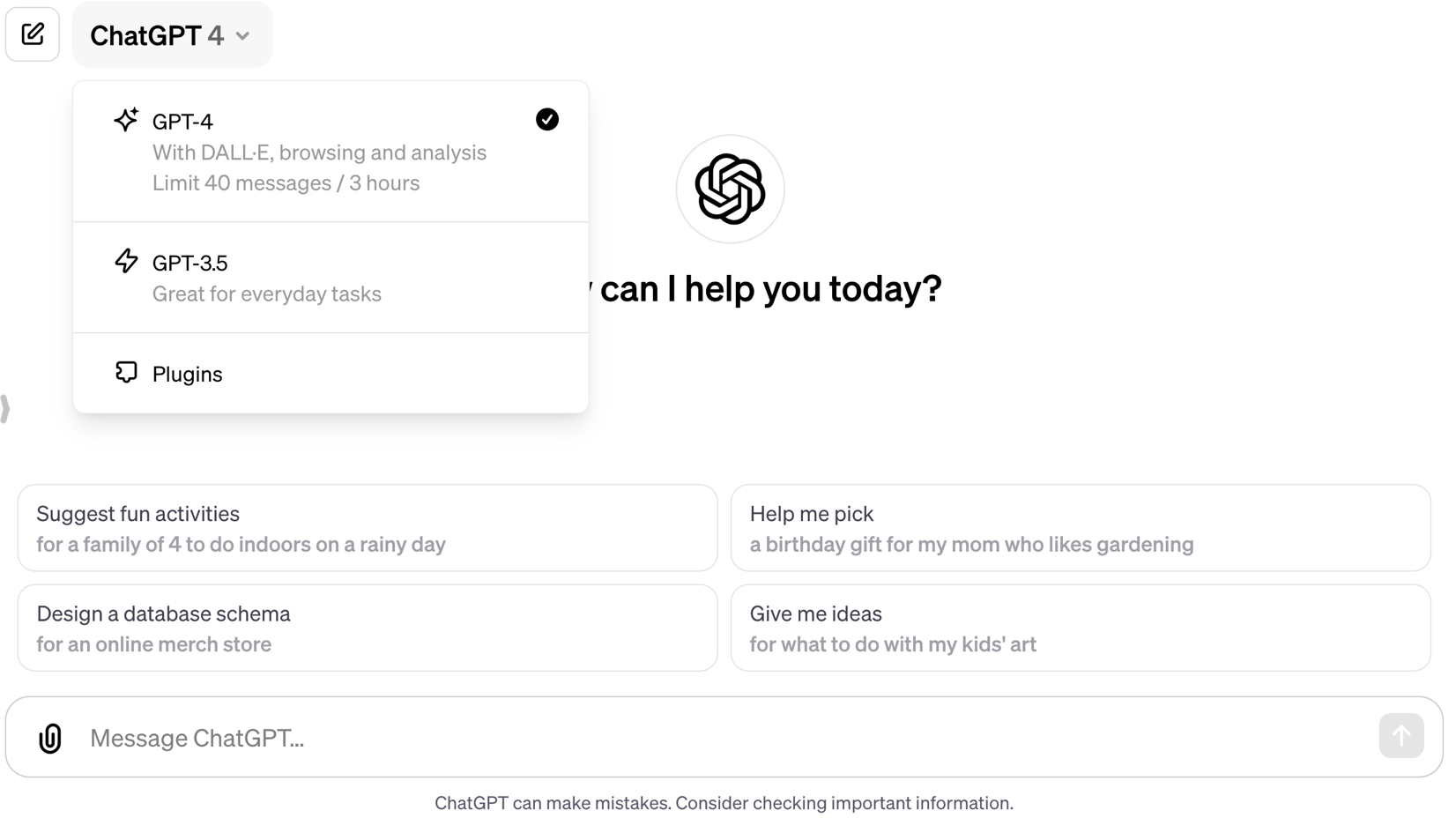 https://chat.openai.com/
67
OpenAI ChatGPT (GPT-4) DALL·E 3
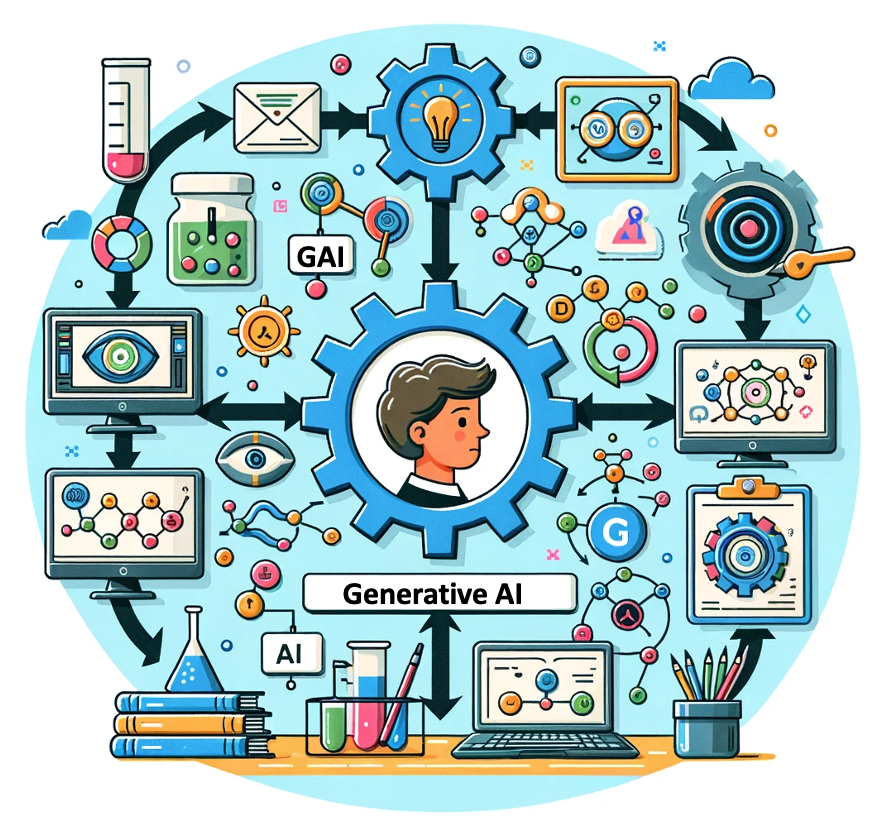 Vector graphic of a flowchart depicting the integration of generative AI in the education process, from content creation to virtual experiments, personalized learning, and innovative learning.
https://chat.openai.com/
68
Perplexity.ai
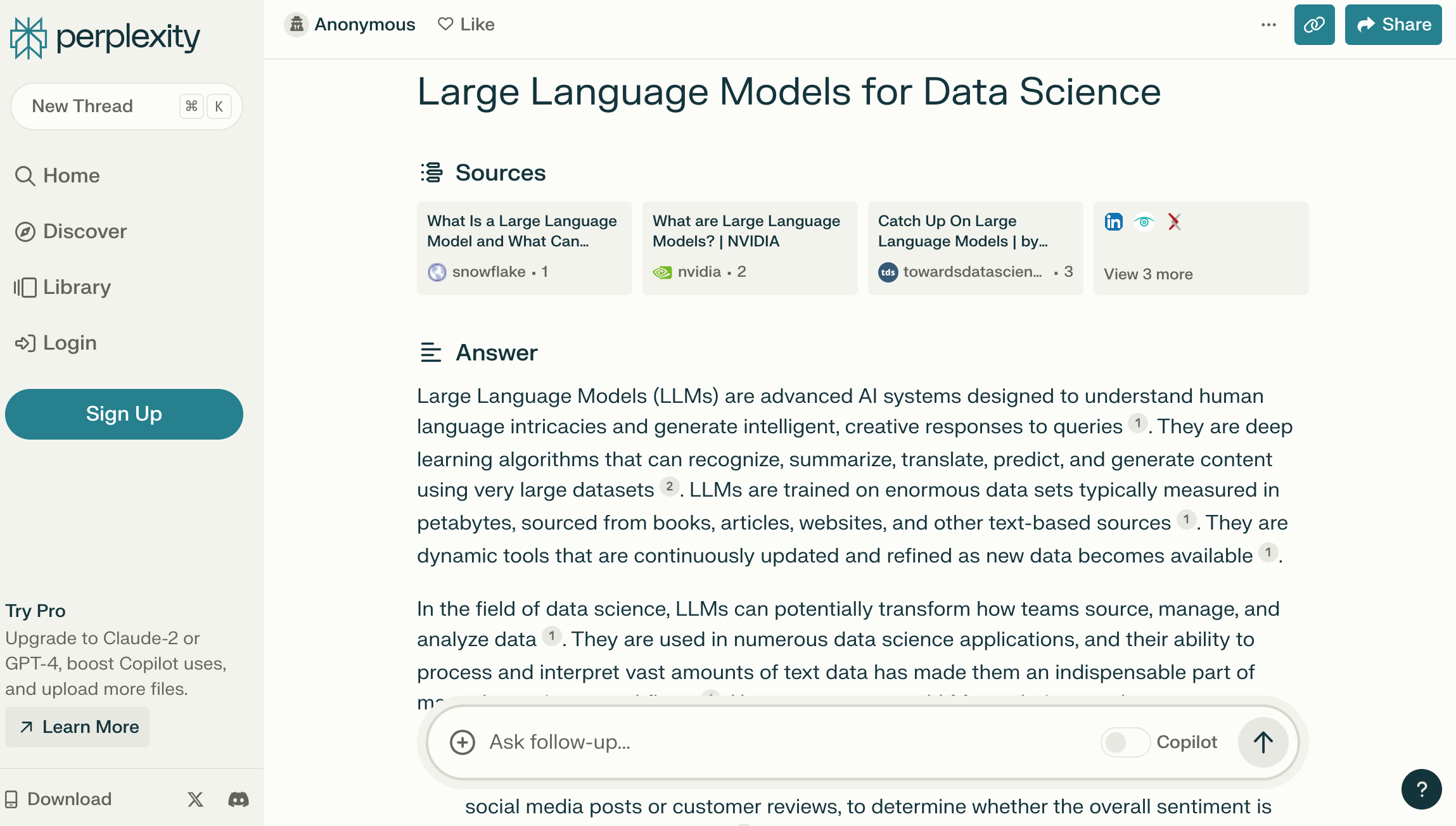 https://www.perplexity.ai/
69
Chat with Open Large Language Models
chat.lmsys.org
⚔️ Chatbot Arena ⚔️ : Benchmarking LLMs in the Wild
https://chat.lmsys.org/
70
Chat with Open Large Language Models:Chatbot Arena
Large Language Models for Data Science
Llama 2-70b-chat
Mistral-7b-instruct
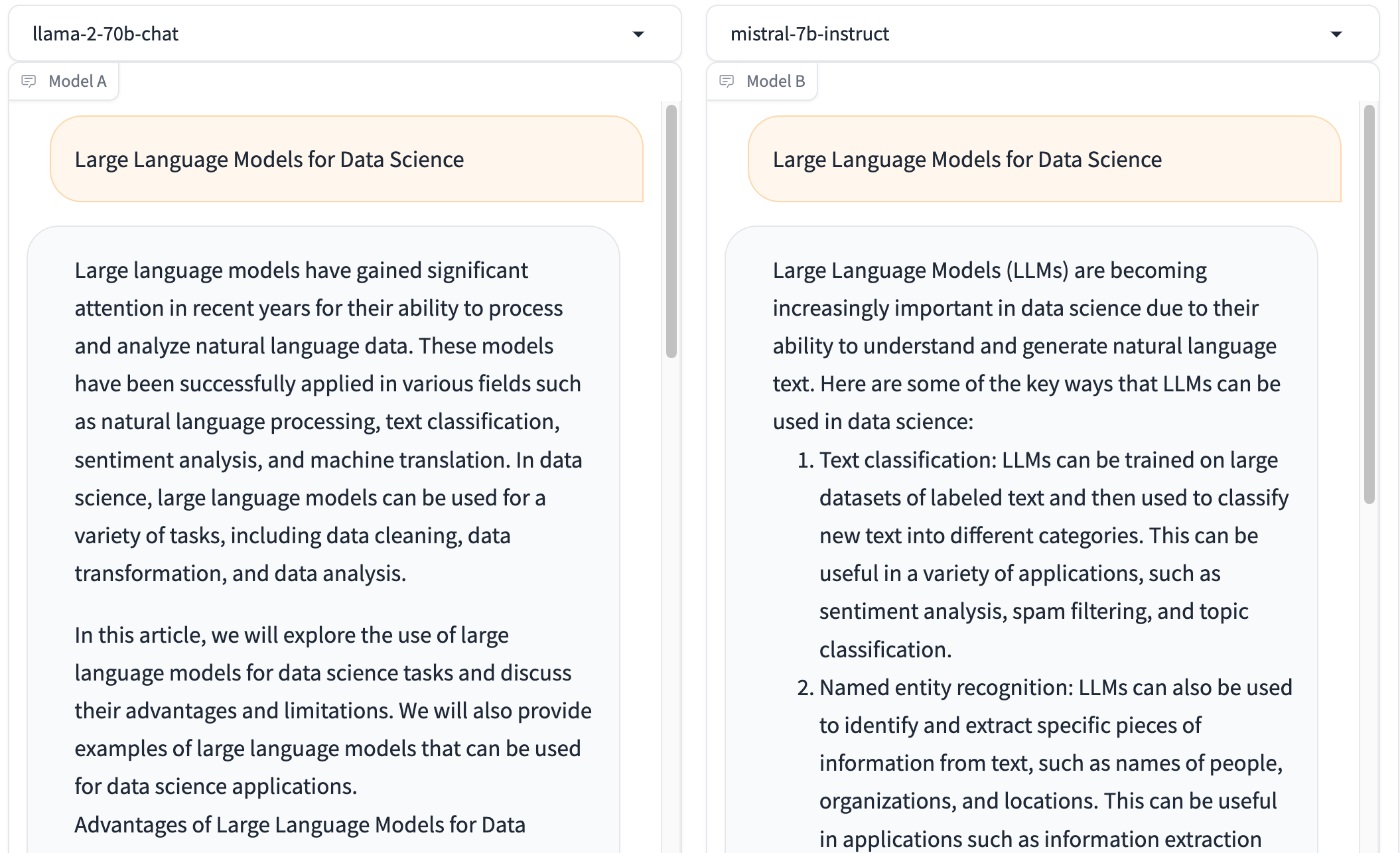 https://chat.lmsys.org/
71
Chatbot Arena LeaderboardLLM Leaderboard
https://chat.lmsys.org/
72
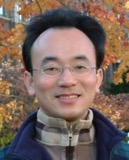 Teaching
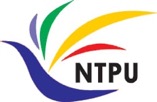 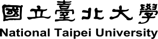 Big Data Analytics
Fall 2020, Spring 2023, Spring 2024
Software Engineering
Fall 2020, Fall, 2021, Spring 2022, Spring 2023, Spring 2024
Artificial Intelligence in Finance and Quantitative
Fall 2021, Fall 2022, Fall 2023
Artificial Intelligence
Spring 2021, Fall 2022
Artificial Intelligence for Text Analytics
Spring 2022, Fall 2023
Sustainability and ESG Data Analytics
Spring 2024
Python for Accounting Applications 
Fall 2023
Foundation of Business Cloud Computing
Spring 2021, Spring 2022, Spring 2023, Spring 2024
https://web.ntpu.edu.tw/~myday/teaching.htm
73
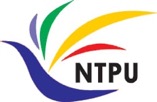 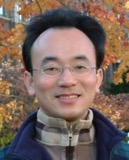 Research Projects
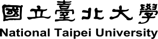 Fintech Green Finance for Carbon Market Index, Corporate Finance, and Environmental Policies. Carbon Emission Sentiment Index with AI Text Analytics
NTPU, 113-NTPU_ORDA-F-003，2023/01/01~2024/12/31
Digital Support, Unimpeded Communication: The Development, Support and Promotion of AI-assisted Communication Assistive Devices for Speech Impairment (1/3). Multimodal Cross-lingual Task-Oriented Dialogue System for Inclusive Communication Support
NSTC 112-2425-H-305-002-, 3 Years (2023/05/01-2026/04/30) Year 1: 2023/05/01~2024/04/30
Research on speech processing, synthesis, recognition, and sentence construction of people with language disabilities. Multimodal Cross-lingual Task-Oriented Dialogue System
NTPU, 113-NTPU_ORDA-F-004,  2023/01/01~2025/12/31
Metaverse AI Multimodal Cross-Language Task-Oriented Dialogue System
ATEC Group, Fintech and Green Finance Center (FGFC, NTPU), NTPU-112A413E01, 3 Years (2023/05/01~2026/04/30) 
Establishment and Implement of Smart Assistive Technology for Dementia Care and Its Socio-Economic Impacts (2/3). Intelligent, individualized and precise care with smart AT and system integration
NSTC, 112-2627-M-038-001-, 2023/08/01~2024/07/31
Prospective longitudinal study on peri-implant bone loss associated with peri-implantitis
USTP (NTPU, TMU), USTP-NTPU-TMU-113-03, 2024/01/01~2024/12/31
https://web.ntpu.edu.tw/~myday/cindex.htm#projects
74
Software Engineering and Project Management
Analyze

Requirements definition
Design

System and Software design
Build

Implementation and 
unit testing
Test

Integration and system testing
Deliver

Operation and maintenance
Project Management
75
Summary
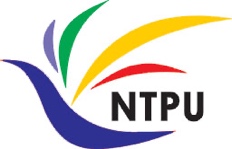 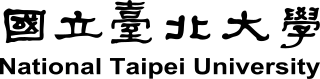 This course introduces the fundamental concepts, research issues, and hands-on practices of software engineering.
Topics include: 
Introduction to Software Engineering
Software Products and Project Management: Software product management and prototyping
Agile Software Engineering: Agile methods, Scrum, and Extreme Programming
Features, Scenarios, and Stories
Software Architecture: Architectural design, System decomposition, and Distribution architecture
Cloud-Based Software: Virtualization and containers, Everything as a service, Software as a service 
Cloud Computing and Cloud Software Architecture 
Microservices Architecture, RESTful services, Service deployment
Security and Privacy; Reliable Programming
Testing: Functional testing, Test automation, Test-driven development, and Code reviews
DevOps and Code Management: Code management and DevOps automation
Case Study on Software Engineering
76
Software Engineering
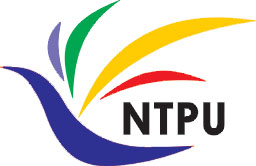 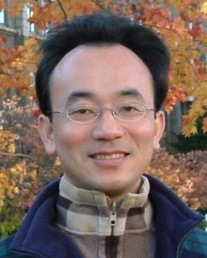 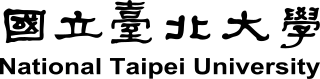 Contact Information
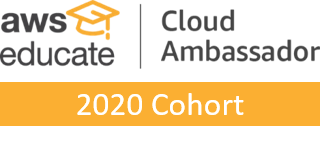 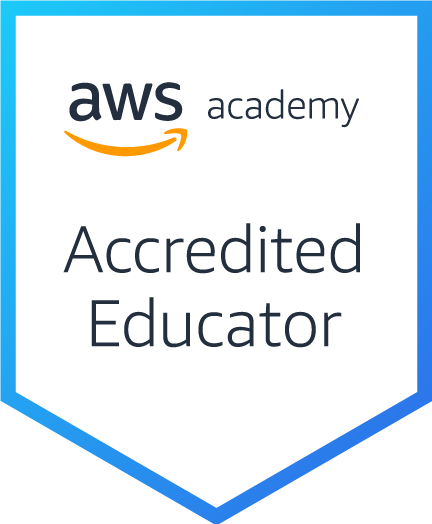 Min-Yuh Day, Ph.D.
Associate Professor
Institute of Information Management, National Taipei University
Tel: 02-86741111 ext. 66873
Office: B8F12
Address: 151, University Rd., San Shia District, New Taipei City, 23741 Taiwan
Email: myday@gm.ntpu.edu.tw
Web: http://web.ntpu.edu.tw/~myday/
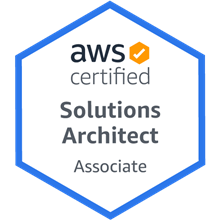 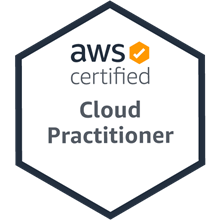 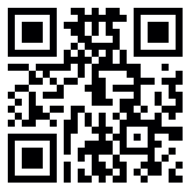 77